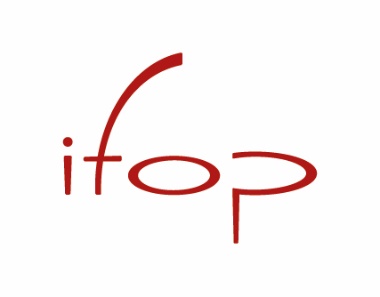 Les cadres et 
les événements hybrides
Enquête de l’Ifop pour Wisembly
Mars 2022
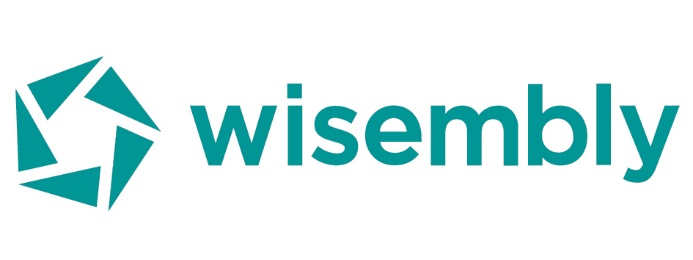 N° 118831
Contacts Ifop : 
Romain Bendavid / Enora Lanoë-Danel
Département Opinion et Stratégies d’Entreprise
01 45 84 14 44
prenom.nom@ifop.com
1
La méthodologie
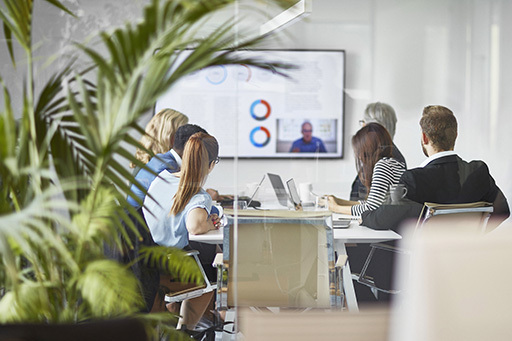 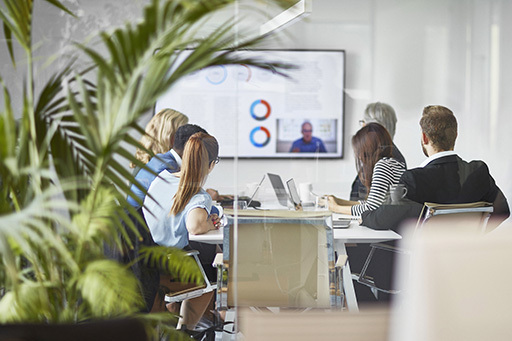 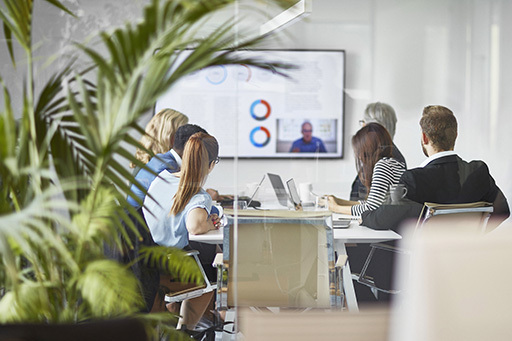 La méthodologie
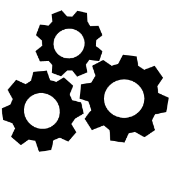 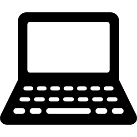 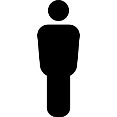 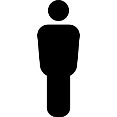 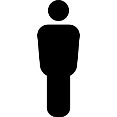 2
Les résultats de l’étude
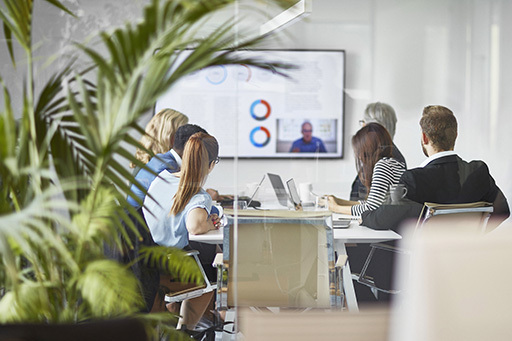 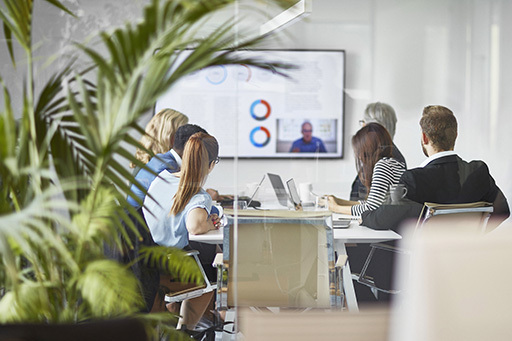 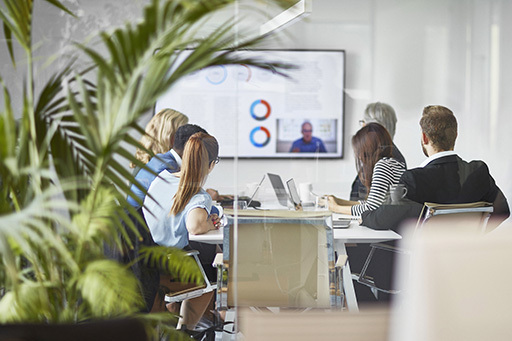 LA DÉFINITION CORRESPONDANT LE MIEUX À LA NOTION D'ÉVÉNEMENT HYBRIDE
QUESTION :	Parmi les propositions suivantes, laquelle correspond selon vous le mieux à la définition d’un « événement hybride » ? 
	Un « événement hybride » est…
L'EXPÉRIENCE D'UN ÉVÉNEMENT HYBRIDE CES DEUX DERNIÈRES ANNÉES
Remise à niveau : Un événement hybride est un événement auquel on peut assister physiquement (en présentiel) ou à distance (par exemple via une visioconférence)
QUESTION :	Au cours des 2 dernières années, avez-vous… ?
Total 
« OUI»
73%
62%
43%
Oui, plus de 5 fois
Oui, entre 2 et 4 fois 
 Oui, 1 seule fois
 Non aucune fois
76% ont assisté à au moins un événement hybride ces deux dernières années
L'ORGANISATION CAPTANT LE MIEUX L'ATTENTION DES PARTICIPANTS
QUESTION :	 En fonction de votre expérience ou de l’idée que vous en faîtes, diriez-vous que l’on est plus attentif à un événement… ?
N’a jamais assisté à un événement hybride : 82%
Moins de 35 ans : 13%
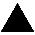 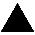 LA SATISFACTION DÉTAILLÉE À L'ÉGARD DU DERNIER ÉVÉNEMENT HYBRIDE À DISTANCE
QUESTION :	 Lors du dernier événement hybride auquel vous avez assisté à distance, avez-vous été satisfait(e) ou pas satisfait(e) des éléments suivants ?
Base : à ceux ayant déjà assisté à un événement hybride à distance, soit 73% de l’échantillon
Total 
« SATISFAIT(E) »
Total  « PAS SATISFAIT(E) »
91%
9%
88%
12%
86%
14%
84%
16%
76%
24%
 Très satisfait(e) Plutôt satisfait(e) Plutôt pas satisfait(e)  Pas du tout satisfait(e)
L'IMPACT DE LA CRISE SANITAIRE SUR L'INTÉRÊT PORTÉ AUX ÉVÉNEMENTS HYBRIDES
QUESTION :	 Diriez-vous que la crise sanitaire a renforcé votre intérêt pour assister à des événements hybrides ?
74%
26%
LA CRISE N’A PAS RENFORCÉ L’INTÉRÊT DE
35% DES CADRES
LA CRISE SANITAIRE A RENFORCÉ L’INTÉRÊT DE 65% DES CADRES POUR DES ÉVÉNEMENTS HYBRIDES
Participants à des événements hybrides
LE PRINCIPAL AVANTAGE D'UN ÉVÉNEMENT HYBRIDE
QUESTION :	 En fonction de votre expérience ou de l’idée que vous vous en faîtes, parmi les affirmations suivantes, laquelle correspond le mieux aux avantages d’un événement hybride ?
Moins de 35 ans : 14%
N’a jamais assisté à un événement hybride : 26%
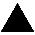 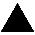 L’AMÉLIORATION LA PLUS SUSCEPTIBLE DE CONVAINCRE D’ASSISTER À UN ÉVÉNEMENT HYBRIDE
QUESTION :	Parmi les suggestions d’amélioration suivantes, laquelle serait la plus susceptible de vous convaincre d’assister à un événement hybride ?
Moins de 35 ans : 23%
Moins de 35 ans : 16%
Catégorie modeste à pauvre : 14%
N’a jamais assisté à un événement hybride : 35%
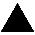 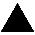 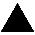 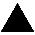 3
Les grands enseignements
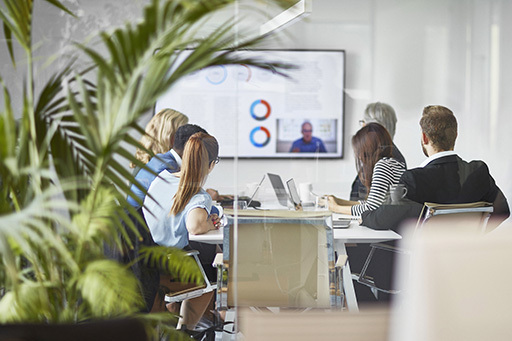 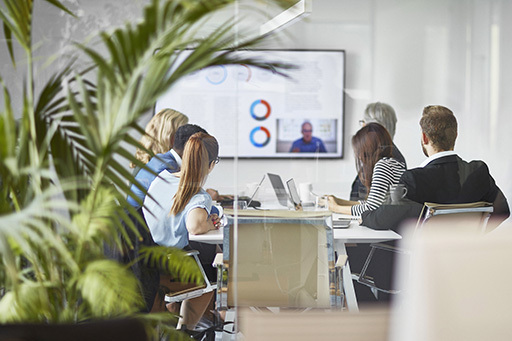 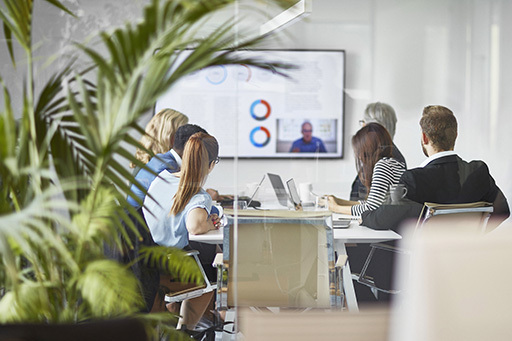 A RETENIR (1/3)
L’événement hybride est une format bien connu et pratiqué par les cadres, la crise sanitaire renforçant l’intérêt qui lui est porté. 
Le terme « événement hybride » est loin d’être étranger aux cadres : plus de huit cadres sur dix (83%) lui associent la définition correcte (un événement auquel il est possible de participer physiquement ou à distance). Néanmoins, 17% des personnes interrogées se trompent de définition : pour 10% il s’agit un événement rassemblant des intervenants aux profils variés, et pour 7% d’un événement organisé au même moment mais à différents endroits. 
 
Cette compréhension de la notion vient notamment de la place qu’elle occupe désormais dans le quotidien professionnel des cadres. Les événements hybrides se sont largement répandus dans leurs pratiques, puisque 76% déclarent avoir assisté à au moins un événement hybride au cours des deux dernières années. Dans le détail, ils sont plus nombreux à avoir participé à un événement hybride à distance (73%) qu’en présentiel (62%), ce qui peut s’expliquer par la crise sanitaire qui a mis un frein à l’organisation d’événements en présentiel. 
La participation à distance à des événements hybrides est loin d’être un fait exceptionnel, puisque 42% des cadres déclarent avoir suivi plus de cinq événement hybride à distance ces deux dernières années. La pratique en présentiel paraît moins fréquente : « seulement » 27% ont assisté à plus de 5 événements hybrides physiquement dans le même laps de temps. De nouveau, la crise sanitaire peut expliquer cet écart, mais on peut également avancer qu’il généralement est plus aisé de participer à distance à un événement. En effet, la participation physique nécessite des déplacements, alors même que les places sont restreintes en nombre. 
 
La participation à des événements hybrides n’est pas démocratisée uniformément parmi la population cadre. Dans le détail, ce format est plus répandu chez les cadres plus âgés (77%, contre 71% des moins de 35 ans), les cadres d’entreprises de 500 salariés et plus (80%, contre 71%), et logiquement les cadres franciliens (80% contre 73% en Province), les plus grosses entreprises étant davantage concentrées dans l’agglomération parisienne. Ces grosses entreprises, aux effectifs et aux moyens plus conséquents, ont logiquement davantage recours à l’hybridation. En effet, cette organisation permet d’inclure un grand nombre de collaborateurs et résout les problèmes liées aux déplacements, notamment quand la société mère et les filiales sont implantées à des endroits différents. Enfin, certains secteurs d’activités, plus directement liés à ces enjeux sont également surreprésentés : la communication et le marketing (85%), l’innovation et le digital (87%) et les ressources humaines (81%). 
 
La crise sanitaire a joué un rôle important dans la diffusion d’événements hybrides. Elle a notamment poussé de nombreux cadres à s’intéresser à ce format. 65% estiment qu’elle a renforcé leur intérêt pour assister à un événement hybride, et pour près d’un tiers (30%), elle a beaucoup contribué à leur intérêt.  
De fait, les trois quarts des cadres ayant déjà assisté à un événement hybride depuis le début de la crise sanitaire estime que cette dernière a renforcé leur intérêt pour ce type d’événement (74%), ce qui illustre bien l’impact de la crise sanitaire sur la participation à des événements hybrides. Bien que moins importante, une part non-négligeable des cadres qui n’en n’ont pas fait l’expérience estime que la situation sanitaire a pu éveiller leur curiosité sur ce mode d’organisation (38%).
A RETENIR (2/3)
La participation à un événement hybride à distance est une expérience unanimement positive, et de nombreux cadres relèvent que ce format facilite en premier lieu leur organisation
L’expérience d’un événement hybride à distance et tous les aspects qui en découlent ont largement convaincu les participants. La communication en amont a plu à 91% des cadres et 88% ont également été satisfaits par les conditions techniques. Au global donc, les dimensions techniques, qui auraient pu constituer un véritable point noir de ce format, apparaissent maîtrisées par les organisateurs. Ces deux dimensions semblent encore mieux gérées au sein des plus grosses entreprises : 92% des cadres d’entreprises de 500 salariés et plus sont satisfaits de la communication (contre 88% des entreprises de moins de 500 salariés) et 91% des conditions techniques (contre 85%). En effet, les entreprises de taille plus conséquente disposent de davantage de moyens, voire d’équipes dédiées à la communication et aux considérations techniques. 
Le contenu et la durée de l’évènement sont également largement appréciés (respectivement 86% et 84% de satisfaits). Enfin, à un niveau légèrement en deçà mais qui reste élevé dans l’absolu, 76% des cadres se déclarent satisfaits par leur propre niveau d’attention pendant l’évènement. Les plus jeunes se montrent davantage critiques vis-à-vis de leur attention, qui ne satisfait que 65% des moins de 35 ans (contre 78% des 35 ans et plus). Il est possible que le niveau d’attention de cette tranche d’âge soit limité et qu’ils aient tendance à se disperser plus rapidement. Cela fait partie des enseignements qu’on pouvait tirer d’une précédente étude, qui révélait notamment que l’attention des plus jeunes diminuait plus rapidement, et qu’ils avaient également tendance à faire autre chose durant des réunions. 
 
La possibilité d’assister à un événement hybride à distance constitue le principal avantage de ce format : il permet de ne pas avoir à se déplacer pour assister à une réunion, ce qui est relevé par 48% des cadres, un atout qui arrive loin devant l’optimisation de son organisation et la liberté dans le choix du programme (15%). 
Ensuite, les possibilités en termes d’interactivité sont également soulevées par une partie des cadres : 10% citent la possibilité d’échanger avec davantage de personne et 6% citent la possibilité de poser toutes les questions et d’interagir avec les intervenants. Enfin, 10% des cadres estiment qu’il s’agit d’un format plus écologique. 
Dans le détail, les cadres les plus jeunes sont davantage sensibles aux possibilités d’interactions qu’offre ce type d’événement, mais également son aspect écologique, des thématiques qui sont prégnantes au sein de cette population. En effet, cette tranche d’âge tend à prendre en main plus rapidement les outils numériques, et partagent une conscience écologique plus aiguisée qui peut expliquer l’importance accordée à ces dimensions 1.
1Etude réalisée par l'Ifop pour Aressy RP / Wisembly auprès d’un échantillon de 1002 personnes, représentatif de la population cadre par questionnaire auto-administré en ligne du 3 au 6 mars 2015.
A RETENIR (3/3)
Mais une organisation qui reste perfectible, notamment dans les spécificités propres au format hybride.
En effet, l’attention est un enjeu crucial lors d’événements hybrides. Les cadres tombent d’accord sur le fait que la modalité physique capte mieux l’attention (73%) que le distanciel (7%), même si un cadre sur cinq estime que le niveau d’attention est identique dans les deux situations (20%). Néanmoins, puisque les cadres se déclaraient largement satisfaits par leur niveau d’attention lors de leur dernier événement hybride à distance, le décalage n’apparaît pas rédhibitoire. 
Cependant, on observe que chez les personnes n’ayant jamais participé à un événement hybride des appréhensions persistent : 82% estime qu’on est plus attentif lorsqu’on est présent physiquement (73% en moyenne). Il existe un réel rejet de la modalité à distance : pour seulement 14% le niveau d’attention est identique (contre 20% en moyenne) et pour 4% il est meilleur à distance (contre 7% en moyenne). 
 
Les cadres pointent une série d’améliorations qui pourrait les inciter à participer à un événement hybride. Ils semblent vouloir tirer parti des spécificités de ce type d’événement, notamment des possibilités en termes d’interactivité. En effet, 26% des cadres estiment que l’amélioration de l’interactivité avec les autres participants pourrait enrichir leur expérience. Ils sont 19% à souhaiter davantage d’interactivité avec les autres organisateurs et animateurs de l’événement. Ce sont des points particulièrement soulevés par les cadres ayant déjà participé à l’organisation d’un événement similaire, qui sont donc plus sensibles aux possibilités qu’offrent l’hybridation. Les jeunes cadres sont également sensibles à l’interactivité, qui pourrait notamment capter davantage leur attention. 
La deuxième amélioration la plus citée concerne les conditions techniques de l’événement (22%). Bien que les cadres se déclarent majoritairement satisfaits par ces dimensions, un cadre sur cinq estime que ces dernières sont encore perfectibles. 9% souhaiteraient une meilleure communication en amont de l’événement, particulièrement les plus jeunes (16% des moins de 35 ans) et les catégories modestes à pauvres (14%). Ces deux publics sont relativement moins nombreux à avoir assisté à un événement hybride ces deux dernières années (71% pour les moins de 35 ans et 72% pour les catégories modestes à pauvre). 
Enfin, un quart des cadres qui n’ont jamais fait l’expérience d’un événement hybride estime qu’aucune amélioration ne pourrait les convaincre (26%), ce qui suppose une forme de rejet chez une partie de ces cadres. Mais cela suppose également que 74% des cadres n’ayant jamais participé à un événement hybride identifient des points d’amélioration qui pourraient les convaincre, ce qui laisse entrevoir une marge de progression conséquente.